RHIC Run 22 Startup Status11/23/2021
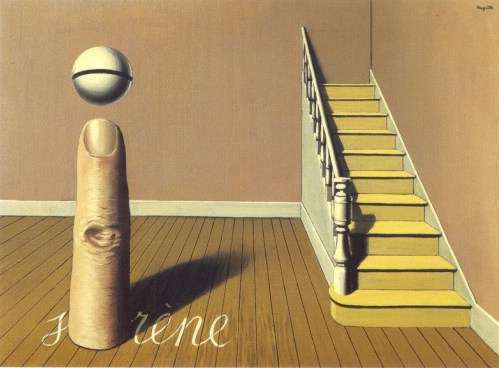 RHIC and injectors startup teams planning toward the ‘projected earliest injection date: 
late evening Wed 12/1 (through 12/2 owl shift (0001-0800)

Startup progression (broadly)
12/1-2 owl: Blue injection
12/2-3 owl: Yellow injection
12/3-4 owl: Ramps and pC setup
12/5 day-eve : Rebucketing
12/5-6 owl: Store setup
Transition to overnight stores starts around here
Some CeC alignment work (using protons) to happen in parallel as much as possible.
Ops detailed schedule:
https://www.cadops.bnl.gov/AGS/Operations/OpsWiki/index.php/RHIC_Start-up_2022
9 am meetings starting Monday 11/29
Aggressive timeline for RHIC startup11/23/2021
CeC beam-based alignment to take place in parallel with pC setup/conditioning where possible

Dec 6th and after days reserved for optimization and contingency: 
pC target finding conditioning: 12 hrs
CeC BBA: 24 hours
Very like that some pC conditioning and CeC work remains by 12/6+